04 Inteligence
Rozdělení IQ testů:
Jednodimenzionální – vícedimenzionálníRaven, Kohs / WISC, K-ABC
Individuální – skupinová administraceWISC, Kohs / TSI, Raven,
Vizuální – verbální položky
Časově omezené – neomezené
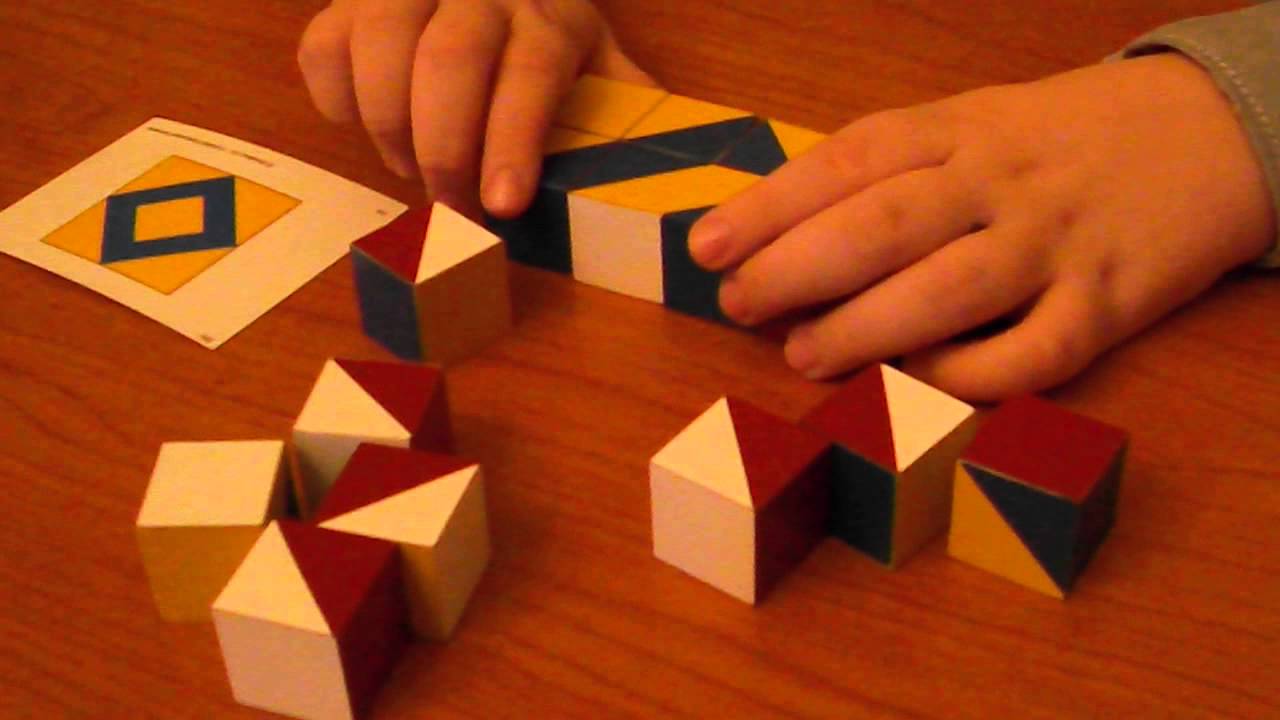 Definice Inteligence:
Spearman: schopnost vyvozovat vztahy
Wechsler: globální schopnost účelně jednat, rozumně myslet a účinně se vypořádávat s okolím
Boring: To co měří testy inteligence

Učit se ze zkušenosti
Přizpůsobovat se svému prostředí
Metakognice: porozumění vlastním myšlenkovým procesům a schopnost je řídit
Kulturní vlivy (co je považováno za chytré je v různých kulturách různé)
Historický vývoj měřeníinteligence
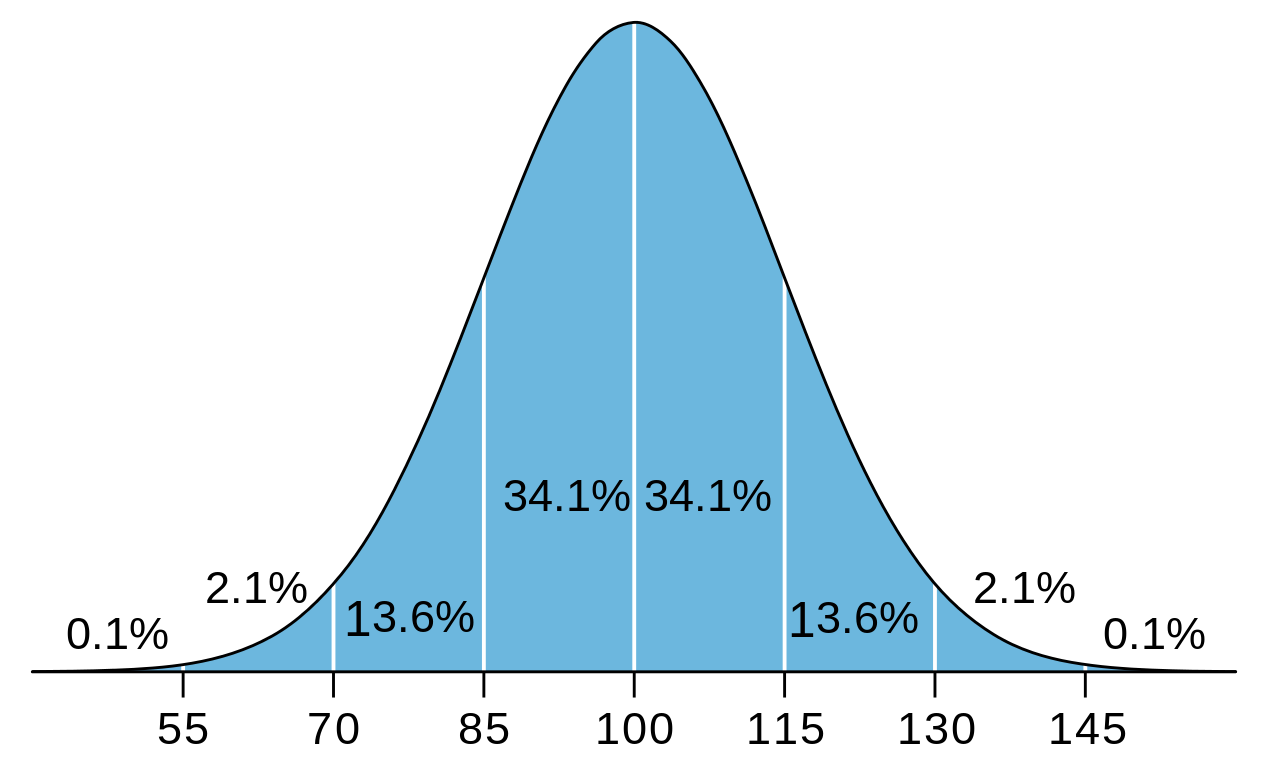 Binet-Simon, 1905, mentální věk
Stern: Inteligenční kvocient IQ(mentální věk / chronologický věk) x 100
Deviační IQ
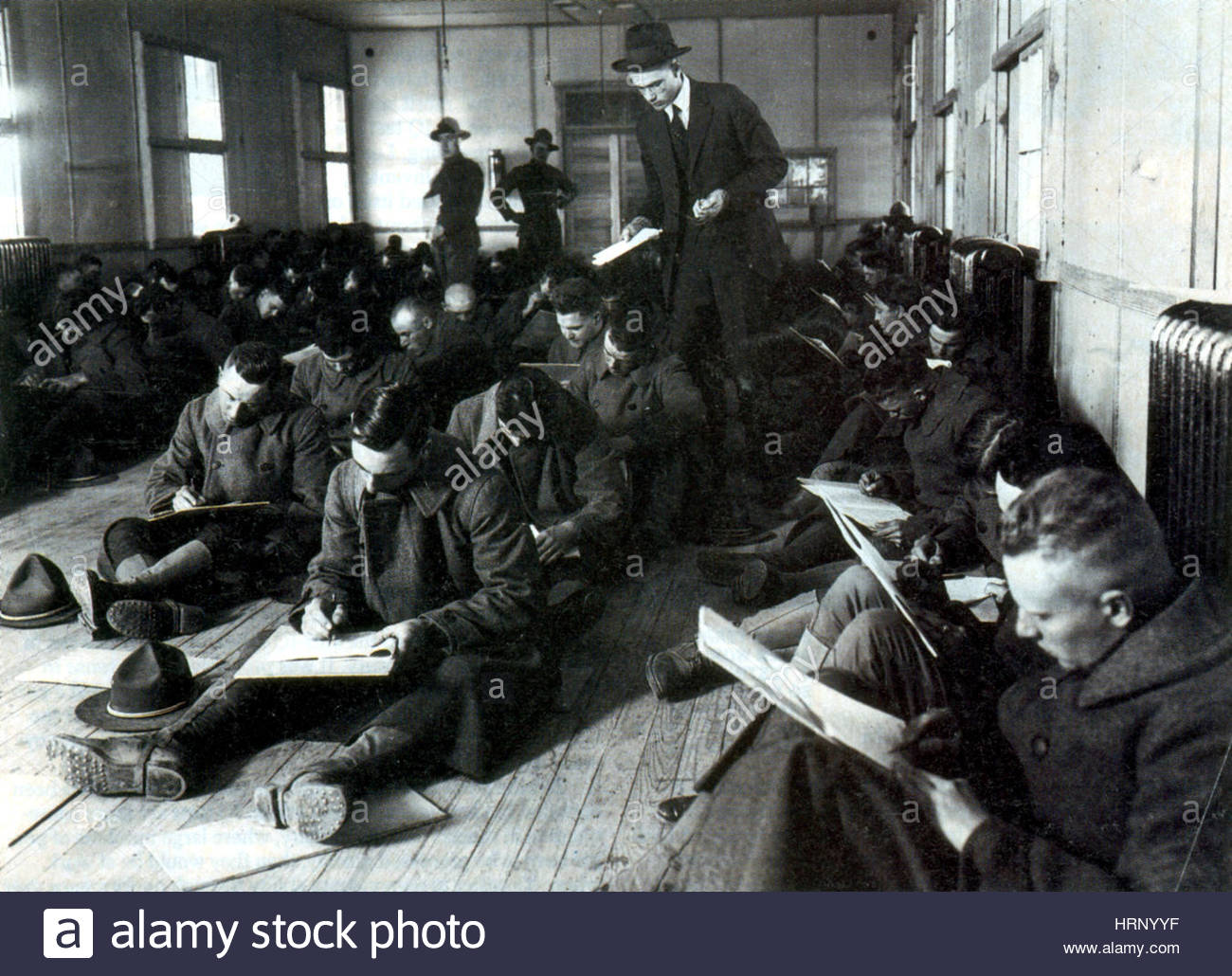 Historický vývojměření inteligence
Stanford-Binet
Army α, Army β

Rozšíření
Zásadní nedostatky testování
Kritika nedostatků měření
Kritika výsledků
Kritika inteligence jako dědičného a nezměnitelného
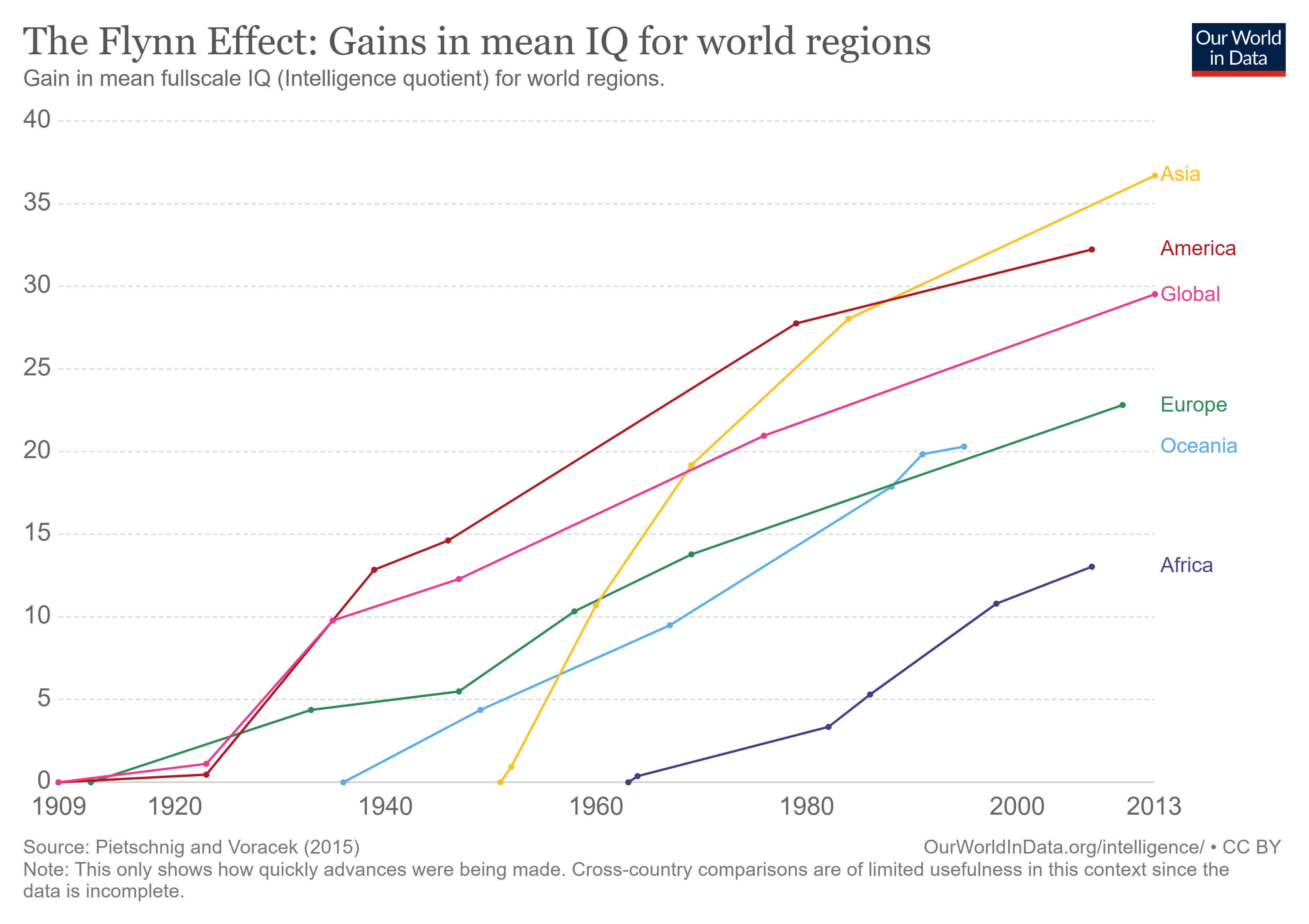 Culture free/fair testy (bez obsahu vázaného na konkrétní kulturu)
Culture relevant testy(adekvátní pro danou kulturu a prostředí)
Bioekologický model (Ceci, Bonfenbrenner)
Flynnův efekt
Ted: Flynn https://www.youtube.com/watch?v=9vpqilhW9uI&t=171s
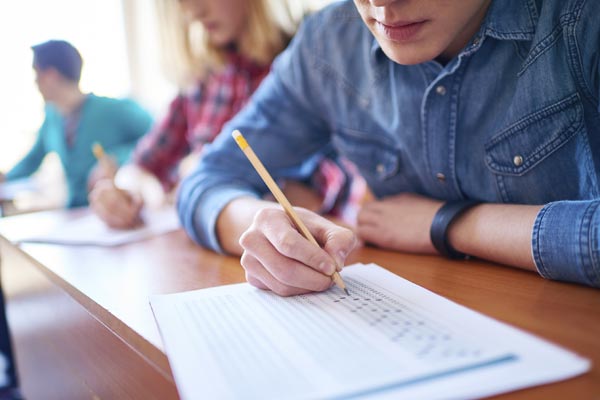 Úspěšná inteligence: Sternberg
Inteligence: schopnost vybrat cíl (v kontextu kultury), přehodnotit cíl, pracovat na dosažení
Analytická
Tvořivá
Praktická
Moudrost
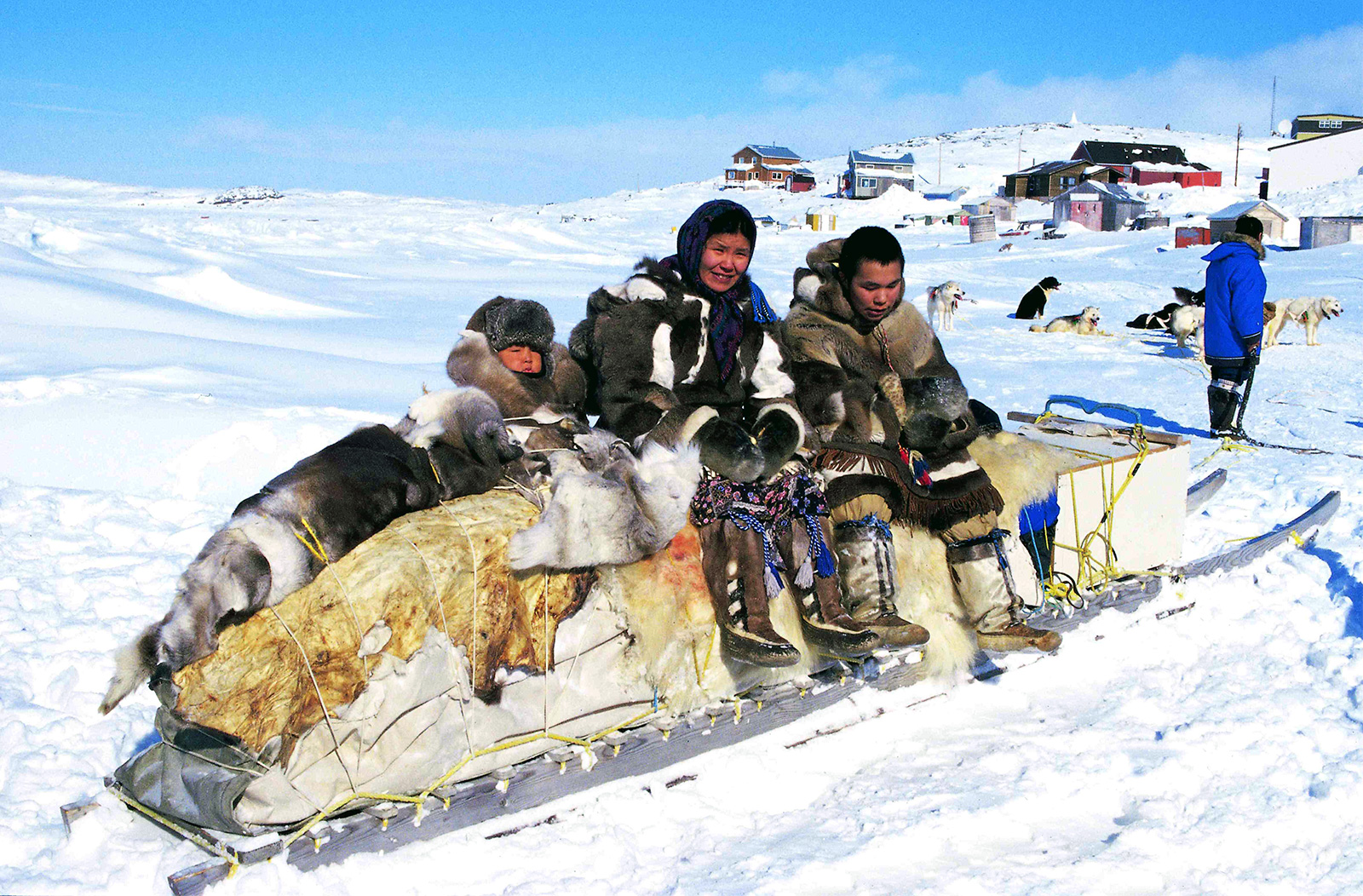 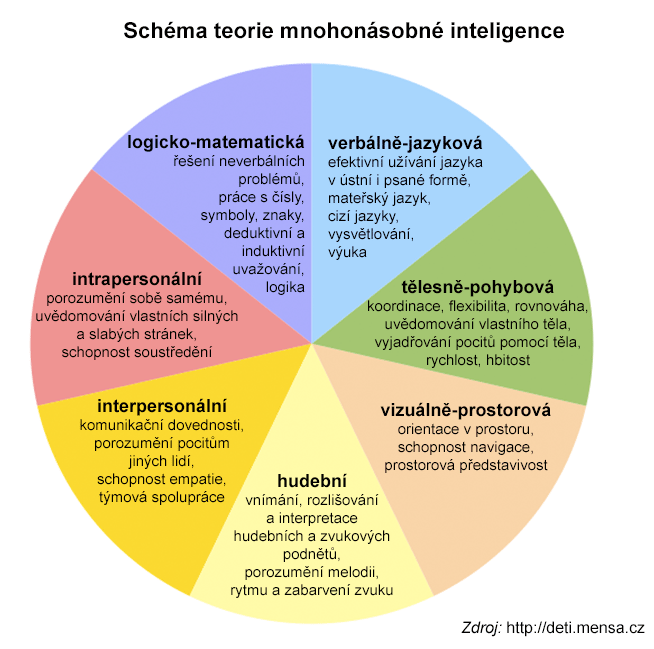 Mnohočetná inteligenceGardner
Lingvistická inteligence
Logicko-matematická inteligence
Prostorová inteligence
Hudební inteligence
Tělesně-kinestetická inteligence
Interpersonální inteligence 
Intrapersonální inteligence
Přírodovědná inteligence
Cattell-Horn-Carroll (CHC)
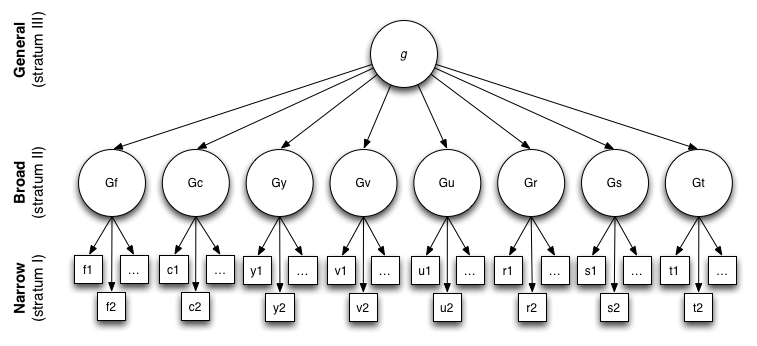 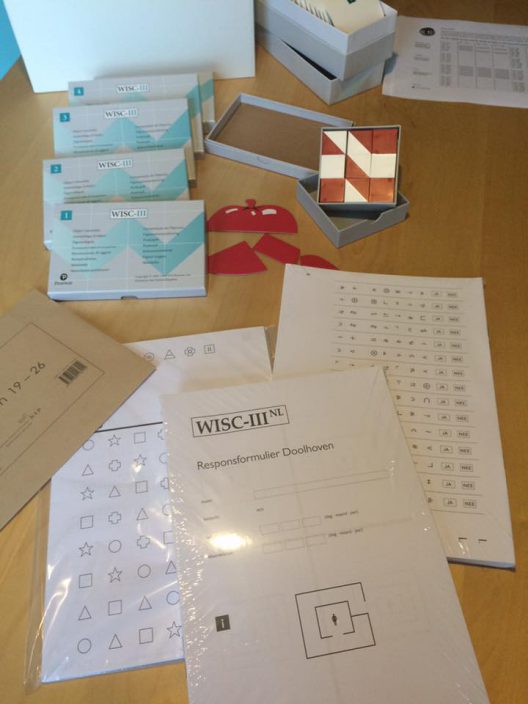 Wechsler: WAIS, WISC
Vícedimenzionální test inteligence
individuálně administrovaný
Standardizovaná administrace
50-90 minut.
WISC, WAIS
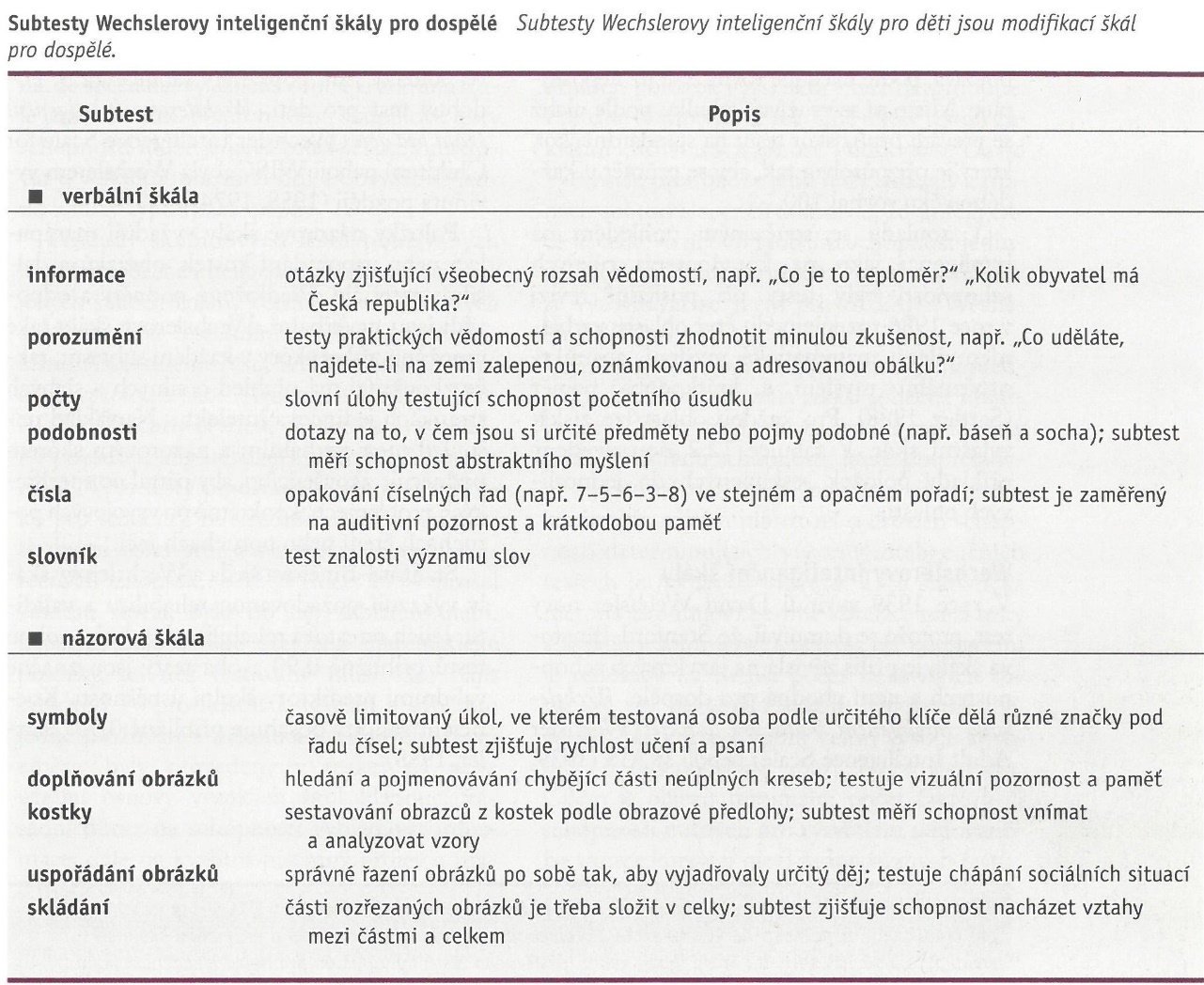 Slovní porozumění
Vědomosti, podobnosti, slovník, porozumění
Percepční uspořádání
Doplňování obrázků, řazení obrázků, kostky, skládanky
Koncentrovanost
Počty, opakování čísel
Rychlost zpracování
Kódování, hledání symbolů
Co všechno má vliv na výkon?

95% Interval spolehlivosti

Využití IQ testů?
Rozdíl 15 IQ bodů mezi etnickými skupinami

Jak zjišťovat tak aby nebyli příslušníci rozdílných kultur znevýhodněni?
Dítě cizinců v 1. ročníku zaostává. Jak zjistit jestli je to kvůli nízké inteligenci?
Jak rozhodovat kdo se bude vzdělávat mimo hlavní vzdělávací proud?

Pragmatická potřeba kategorizace
Kulturně relevantní alternativy IQ
Výzkum třídění pojmů u kmene Kpelle

Minulé výkony
Nástroje se širším spektrem
Kaufman Assessment Battery for Children (K-ABC)
Adaptivní schopnosti
Dotazník, vyplňuje jiná osoba
Součást diagnostiky mentální retardace
Vinelandská škála sociální zralosti (1974)
NÚV
Adaptivní schopnosti: příklady položek
Příležitostně píše krátké dopisy

Obstará drobný nákup (např. svačinu v obchodě či školním automatu).
Přemýšlí o důvěryhodnosti článků zveřejněných v novinách či na internetu.
V rozhovoru dokáže plynule přejít k dalšímu tématu (nejde o náhlé změny bez návaznosti).
V rozhovoru začne od toho, co je v daný okamžik důležité nebo zajímavé pro druhého.
Dynamická diagnostika
Formát:
Sandwich: pretest, intervence, posttest
Cake: položka, intervence (v případě potřeby), náročnější položka

Přístup:
Psychometrický
Klinický (individuální, odporučení pro intervenci)

Málo využívané
Další zdroje
Ted: Flynn https://www.youtube.com/watch?v=9vpqilhW9uI&t=171s
Psychology podcast: Flynnhttps://scottbarrykaufman.com/podcast/nature-nurture-and-human-autonomy-with-james-flynn/
Crash Course Psychology: Intelligence https://www.youtube.com/watch?v=9xTz3QjcloI&list=PL8dPuuaLjXtOPRKzVLY0jJY-uHOH9KVU6&index=24
https://www.youtube.com/watch?v=75g4d5sF3xI&list=PL8dPuuaLjXtOPRKzVLY0jJY-uHOH9KVU6&index=25
Zdroje
Gould, S. J. (1998). Jak neměřit člověka: pravda a předsudky v dějinách hodnocení lidské inteligence. Praha: Nakladatelství Lidové noviny.
Sternberg, R. J. (2009). Kognitivní psychologie (Vyd. 2). Praha: Portál.
Sternberg, R. J. (Ed.). (2018). The Nature of Human Intelligence. New York: Cambridge University Press.
Sternberg, R. J., & Grigorenko, E. L. (2002). Dynamic Testing: The Nature and Measurement of Learning Potential. Cambridge: Cambridge University Press.
Svoboda, M., Krejčířová, D., & Vágnerová, M. (2015). Psychodiagnostika dětí a dospívajících (Třetí vydání). Praha: Portál.
Zdroje obrázků
https://en.wikipedia.org/wiki/Cattell%E2%80%93Horn%E2%80%93Carroll_theory#/media/File:Carroll_three_stratum_model_of_human_Intelligence.png
https://c8.alamy.com/comp/HRNYYF/wwi-american-soldiers-taking-iq-test-HRNYYF.jpg
https://ourworldindata.org/grapher/the-flynn-effect-gains-in-mean-iq-intelligence-quotient-for-world-regions-1909-2013
https://cdn.britannica.com/28/155928-050-F61FBB86/Inuits-sled-hunt-Cape-Dorset-Canada-Nunavut.jpg
https://images.collegexpress.com/article/test-prep-timeline-high-school.jpg
http://psychostatnice.brozkeff.net/lib/exe/fetch.php?w=380&tok=bb581c&media=prace:vychodiska_vyberu_pracovniku:import_image_2.png
https://www.de-kei.be/wp-content/uploads/2016/05/13221578_1766794760217282_6858246851145046893_n-528x704.jpg